Advancing Sustainable Clean Energy Cooperation in North AmericaOttawa, November 2016
The first fuel to combat climate change?
Energy efficiency

www.energyefficiency.org
2
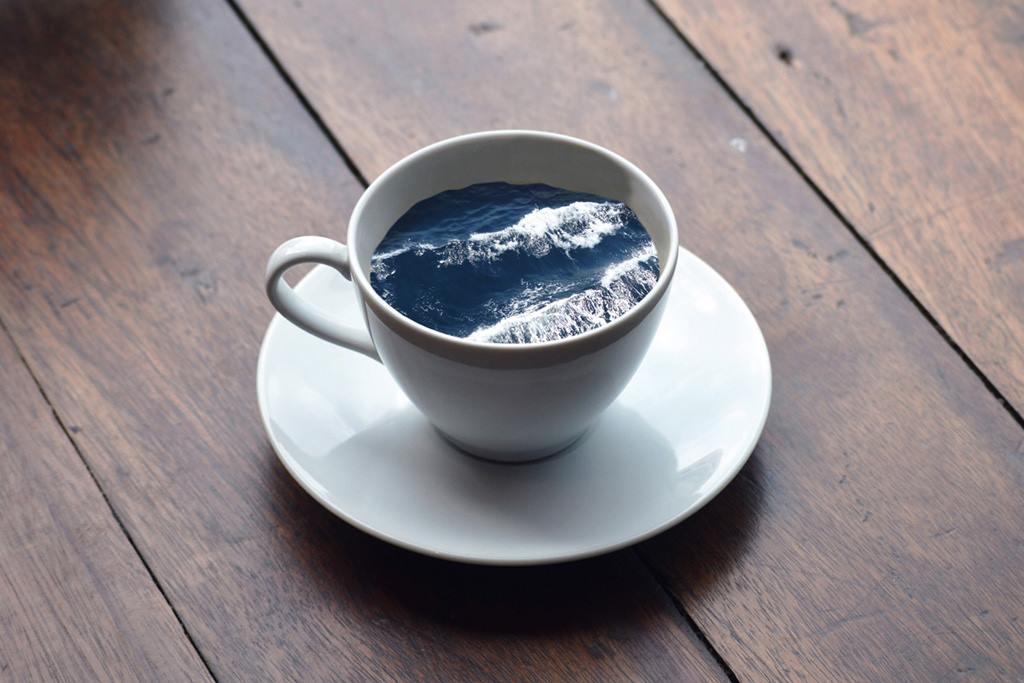 According to the National Climate Institute, coffee- growing areas, suitable for coffee production, will be halved by 2050, posing a severe risk to the industry and driving prices up. 
Climate change is real and it is impacting us already.
3
A RECENT IEA REPORT ON ENERGY EFFICIENCY STATES
Energy efficiency needs to be central in energy policies around the world.  
All of the core imperatives of the energy policy, such as reducing energy bills, decarbonisation, air pollution, energy security and energy access are attainable by the strong energy efficiency policy. 
There is no realistic or affordable energy development strategy that is not led by energy efficiency.
In truly Canadian terms, Energy Efficiency is playing to where the puck will be…
4
CEEA – CANADIAN ENERGY EFFICIENCY ALLIANCE
CEEA is the country’s leading independent, not-for-profit advocate for promoting the economic and environmental benefits of energy efficiency. 
CEEA’s members include large international corporations, Canadian utilities, and a wide variety of energy efficiency associations.
CEEA represents almost 25 000 like-minded industry members.
5
WHY ENERGY EFFICIENCY?
PROVEN TRACK RECORD OF DELIVERING ON PROMISE
CHEAPEST WAY TO REDUCE CARBON EMISSIONS
ONLY OPTION THAT SAVES MONEY DIRECTLY
STRONGEST OPTION FOR CREATING JOBS
EASIEST OPTION FOR PUBLIC SUPPORT
RENEWABLES + ENERGY EFFIICENCY = NET ZERO WORLD
6
ENERGY EFFICIENCY: PROVEN TRACK RECORD
While less visible than other clean energy solutions, extensive independent evaluations have consistently demonstrated the impact of energy efficiency:
In Canada, energy needs would have grown twice as fast without improved energy efficiency.

In the U.S., where efficiency programs are arguably stronger, efficiency has eliminated 3/4 of all growth in demand.

Energy efficiency delivers financial and environmental savings.
7
ENERGY EFFICIENCY: ENGINE OF ECONOMIC GROWTH
A 2014 study, commissioned by Natural Resources Canada, assessed the net impact of a 15-year investment in improved energy efficiency*:
Consumers save $94-220 billion (net)The scenarios, modeled in this study, save consumers and businesses $94-$220 billion in avoided energy costs from 2012 to 2041. 
GDP increases by $230-580 billion (net)A total net increase (over the base case economic forecast) in national GDP of $230 billion to $580 billion over the study period (2012-2040). Every $1 spent on energy efficiency programs results in an increase in GDP of $5 to $8.
8
* All results are net of any costs, including program administration, marketing, incentives, and lost energy sales.
ENERGY EFFICIENCY: ENGINE OF ECONOMIC GROWTH
A 2014 study, commissioned by Natural Resources Canada, assessed the net impact of a 15-year investment in improved energy efficiency*:
Employment up by 1.5-4.0 million job-years (net)A total net increase in national employment of 1.5 to 4.0 million job-years (one job-year is equivalent to one job for a period of one year).  Every $1 million invested in efficiency programs generates 30 to 52 job-years.
Tax Revenue up by $2.7 billion (net)The increased economic activity results in additional tax revenue. Under one scenario, the average annual net increase in collections is up to $2.7 billion at the federal level, and as high as $2.0 billion at the (combined) provincial level
9
* All results are net of any costs, including program administration, marketing, incentives, and lost energy sales.
WHY WE SHOULD COOPERATE:
Our three countries are working to align themselves in terms of codes and standards. 

This should mean that we all expand our markets to a continental market. 

Solving climate change issues will require innovation. 

Three-country cooperation should lead to solutions that have global potential.
10
CANADA’S STRENGTH IN ENERGY EFFICIENCY IS DIVERSE TECHNOLOGY THAT ADDRESSES INDUSTRIAL CHALLENGES
EXAMPLE: CEEA member, Thermal Energy International Inc. (www.thermalenergy.com), is an established global supplier of proprietary and proven energy efficiency and emission reduction solutions to the industrial and institutional sectors worldwide. They save their customers money and improve their bottom line by reducing their fuel use and cutting their carbon emissions.
11
EFFICIENCYONE: CUSTOMISED RESPONSE SERVICES
CEEA member EfficiencyOne is a leader in the design and delivery of resource efficiency programs and services for households, businesses, and large industrials. Based in Nova Scotia, Canada, they have a  diverse team of energy experts who offer customizable solutions to help utilities, governments, and a wide range of private and non-profit partners solve energy challenges. EfficiencyOne markets its expertise and services to customers outside of Nova Scotia through its subsidiary, EfficiencyOne Services.
12
ECONOLER: ALREADY LOCALLY PRESENT IN BOTH THE US AND MEXICO
Econoler is a world-renowned consulting firm specializing in the design, implementation, evaluation and financing of energy efficiency programs and projects. The firm also boasts experience in renewable energy, energy performance contracting, climate change mitigation and carbon financing. 
Econoler has been operating for the past 30 years globally on more than 4,000 assignments worldwide, including in the US, Latin America and Mexico.
13
CANADA CAN BRING SIGNIFICANT EXPERTISE TO THE TABLE
Our climate makes us pay careful attention to the way we build buildings: residential & commercial / industrial.

All three countries are looking for new economy jobs. Climate change with energy efficiency can deliver these opportunities. 

We are in this together! Working together, we will create win-win environmental and economic solutions.
14
WHERE SHOULD WE BEGIN?
Work with partners like CEEA and the Alliance to Save Energy (US) to identify common standards, programs and opportunities. 

Develop a strong economic story for North America that underlines the potential for energy efficiency. 

Encourage more three-country meetings to develop better understanding.  

Work to ensure we present common positions to our governments.
15
ENERGY EFFICIENCY IS A CRITICAL TOOL TO MEET CLIMATE CHANGE OBJECTIVE
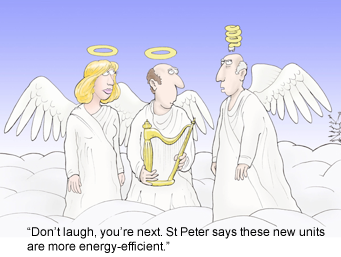 16
CEEA WORKS FOR SUCCESS
Our polls show that Canadian business and consumers want to do more. 
Energy efficiency makes climate change real for Canadians and the rest of North America. 
We want to work with all levels of government and our North American partners to ensure we meet our climate change and economic goals through energy efficiency.
For more information, please contact:
Elizabeth McDonald
President / CEO CEEAelizabethmcdonald@energyefficiency.org
613.851.1330
17